Формирование слоговой структуры слова у детей с общим недоразвитием речи
Подготовили
учитель-логопед  
МБ ДОУ «Детский сад №186»
комбинированного вида
 Мингулина  М.П.,
 учитель-логопед 
МБ ДОУ «Детский сад №4» комбинированного вида
 Толкачева О.В..
Слоговая структура слова -  взаиморасположение и связь слогов в слове.
Слог – это  фонетико-фонологическая единица, занимающая промежуточное положение между звуком и речевым тактом

Слоги являются кратчайшими звеньями ритмической организации речи
Формирование слоговой структуры слов в норме проходит по следующим этапам (А. Н. Гвоздев «Вопросы изучения детской речи»)
Оптико-пространственная ориентация
Ритмическая и динамическая организация движений
Способность к серийно-последовательной обработке информации
Типы нарушений слоговой структуры слова (А.К. Маркова ,Четверушкина Н.С. )
Нарушение слоговой структуры оказывает негативное влияние на становление и функционирование всех компонентов языковой системы
Произносительной стороны речи-фонетики.
Лексики.
Грамматического строя речи.

Стойкое искажение слоговой структуры слова у дошкольника является симптомом глубокого нарушения фонематического восприятия, что свидетельствует о наличии ОНР. (Ткаченко Т.А.)
ОСОБЕННОСТИ НЕСФОРМИРОВАННОСТИ СЛОГОВОЙ СТРУКТУРЫ СЛОВА НА РАЗНЫХ УРОВНЯХ ОБЩЕГО НЕДОРАЗВИТИЯ РЕЧИ
Современные подходы к формированию слоговой структуры слова у детей с общим недоразвитием речи.
Методики по формированию слоговой структуры слова:
Курдвановская Н.В., Ванюкова Л.С.  Формирование слоговой структуры слова:  логопедические задания.
Агранович З.Е. Логопедическая работа по преодолению нарушений слоговой структуры слов у детей. 
Четверушкина Н.С. Система коррекционных упражнений по преодолению нарушений слоговой структуры слова у детей дошкольного возраста.
Ткаченко Т.А. Коррекция нарушений слоговой структуры слова.
Большакова СЕ. Преодоление нарушений слоговой структуры слова у детей.
Бабина Г.В., Сафонкина Н.Ю. Слоговая структура слова: обследование
       и формирование у детей с недоразвитием речи.
       Маркова А.К. Особенности усвоения слоговой структуры слова у детей, страдающих алалией
Ткаченко Т.А. Методика коррекция нарушений слоговой структуры слова.
Основные тезисы методики: 
1. Работа логопеда над слоговой структурой должна осуществляться в тесной связи с лексическими и грамматическими значениями слова.
      2. Коррекция фонематического образа слова должна проходить параллельно с уточнением и закреплением его лексического значения.
       3. Одно из важных условий проведения коррекционной работы – формирование слоговой структуры слов с опорой на слуховую, зрительную,  кинестетическую функции (зрительные и жестовые символы звуков).
Четыре этапа:
1. Подготовительный этапЦель: Создание фонетико-фонематической базы для коррекции нарушений слоговой структуры слова.1. Фонетическая база – овладение произношением всех гласных, а также согласных звуков раннего онтогенеза (М, Н, Б, П, В, Ф, Д, Т, Г, К, Х и их мягких вариантов), исправлении имеющихся нарушений голоса, темпа, тембра и т. п.)
Звукоград
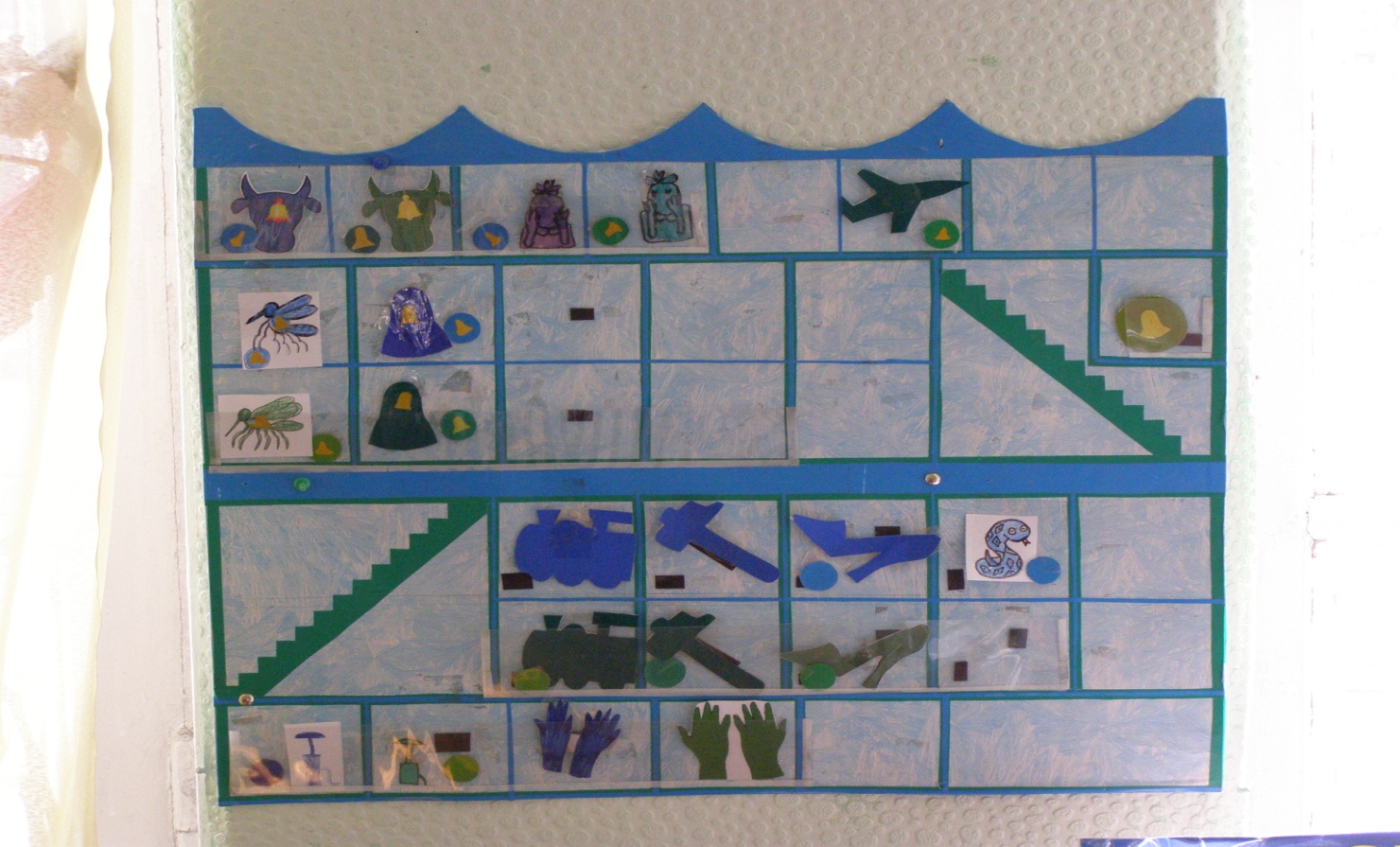 2. Фонематическая база – способность к воспроизведению:
- сочетаний гласных звуков (АУИ, ОАИУ, УОИА и пр.)
- слоговых сочетаний с общим согласным и разными гласными звуками (ТА-ТО-ТУ, ПО-ПЭ-ПЫ)
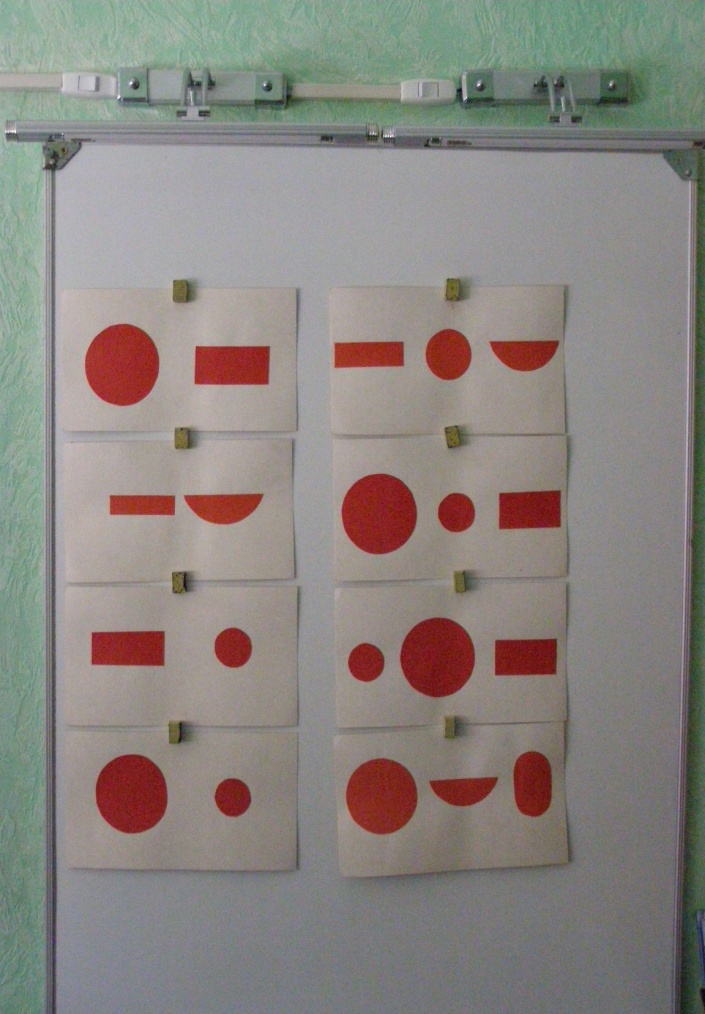 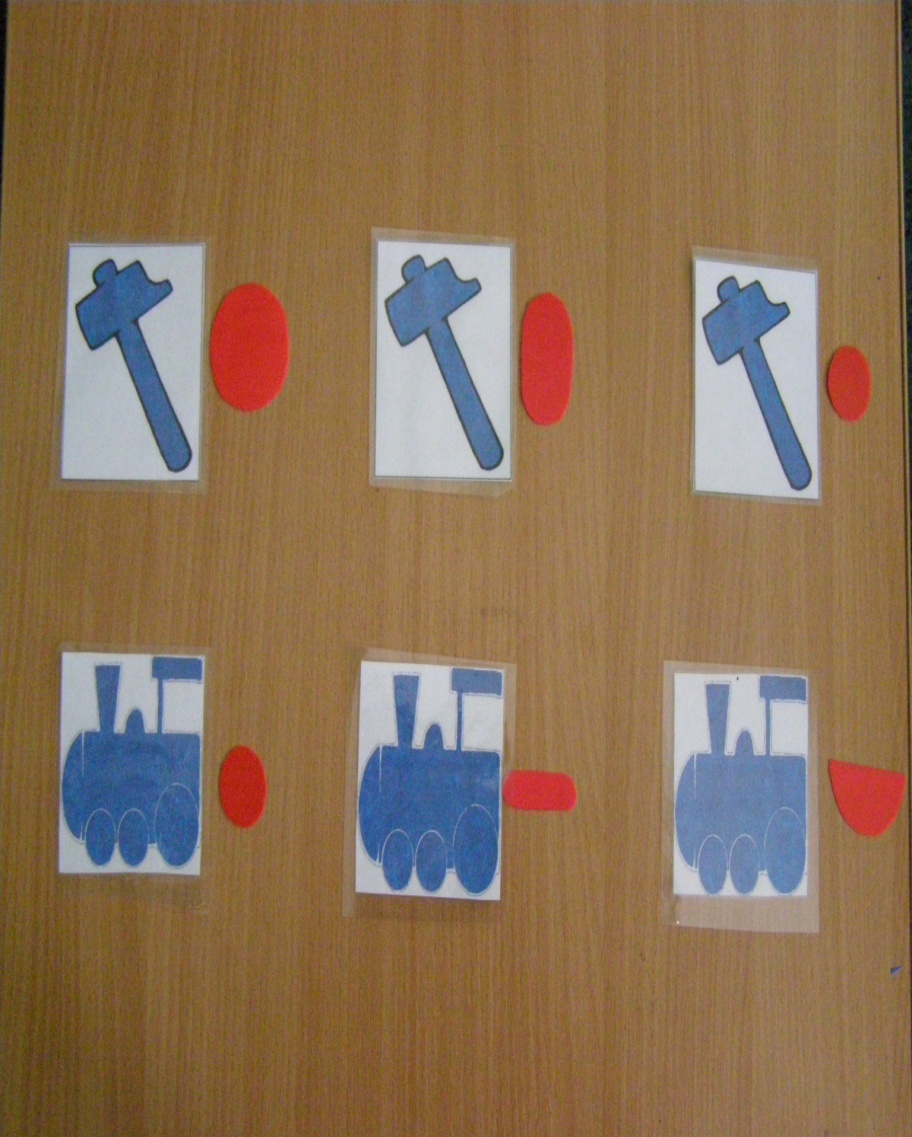 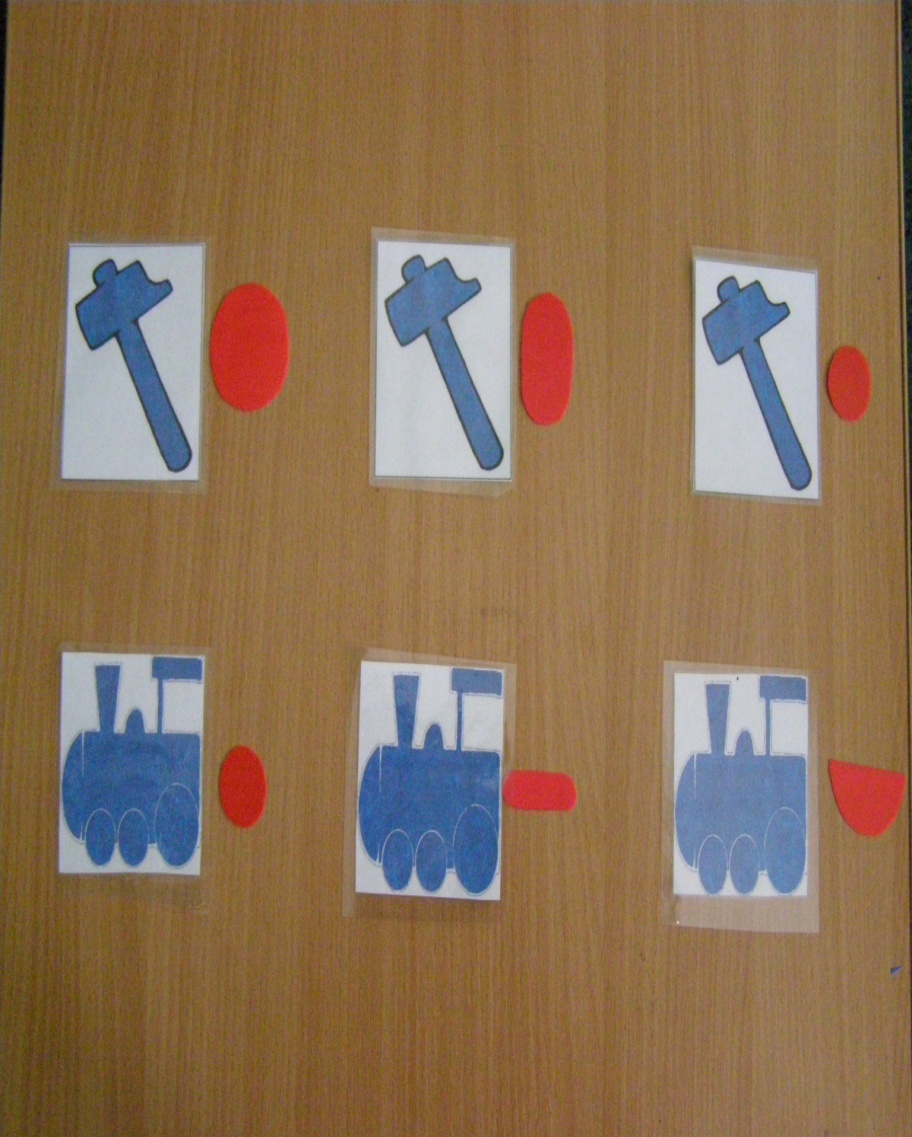 - слоговых сочетаний  с общим гласным и разными согласными звуками (ПА-КА-ТА, ДО-ГО-БО)
слоговых сочетаний с согласными звуками, оппозиционными по звонкости-глухости (ДА-ТА, ВА-ФА)
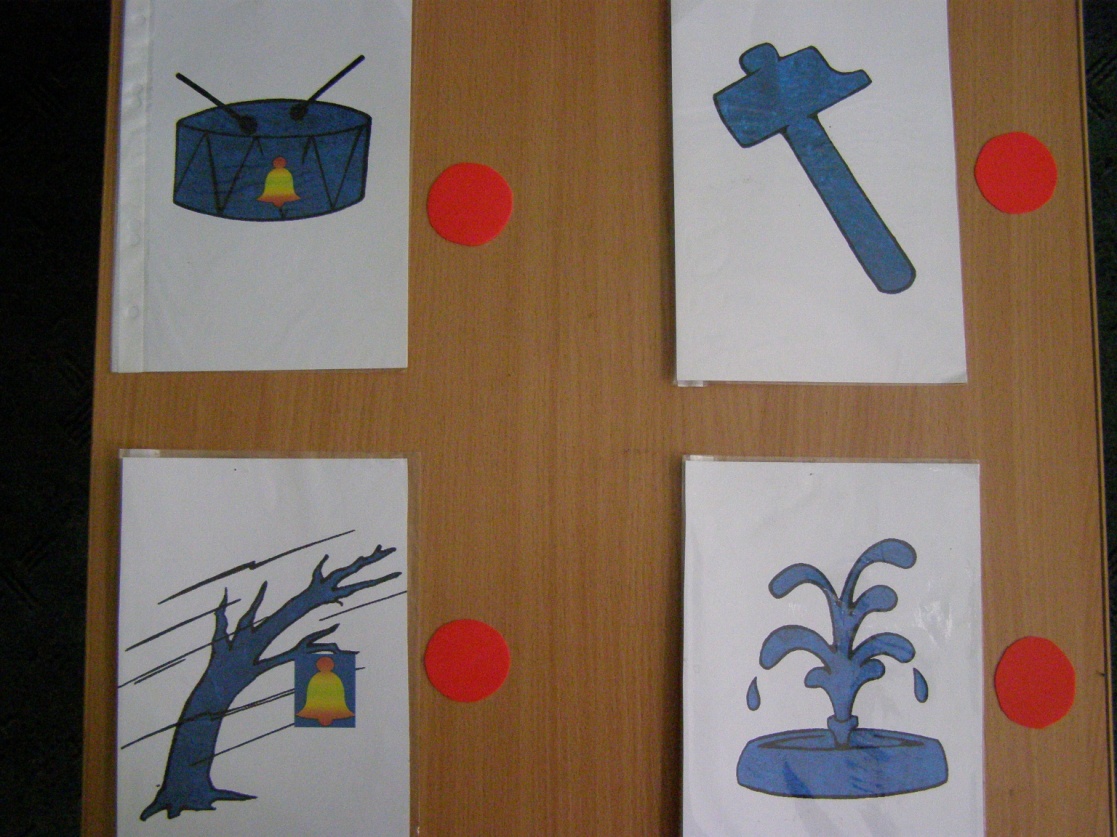 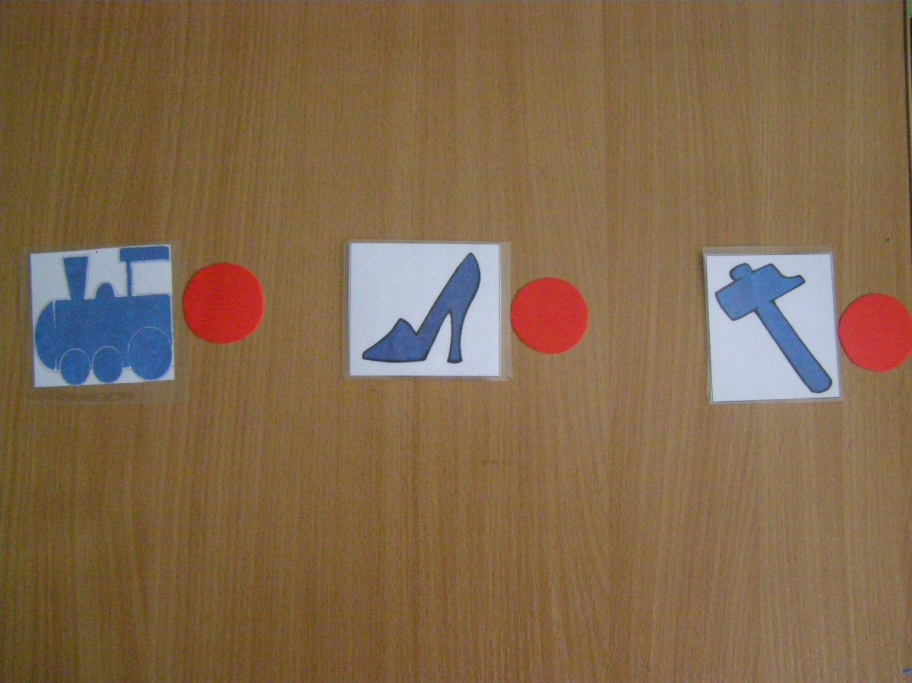 - слоговых сочетаний с согласными звуками, оппозиционными по твёрдости-мягкости (ТА-ТЯ, ПА-ПЯ)
- слов, близких по звуковому составу (ТАК-ТОК-ТУК)
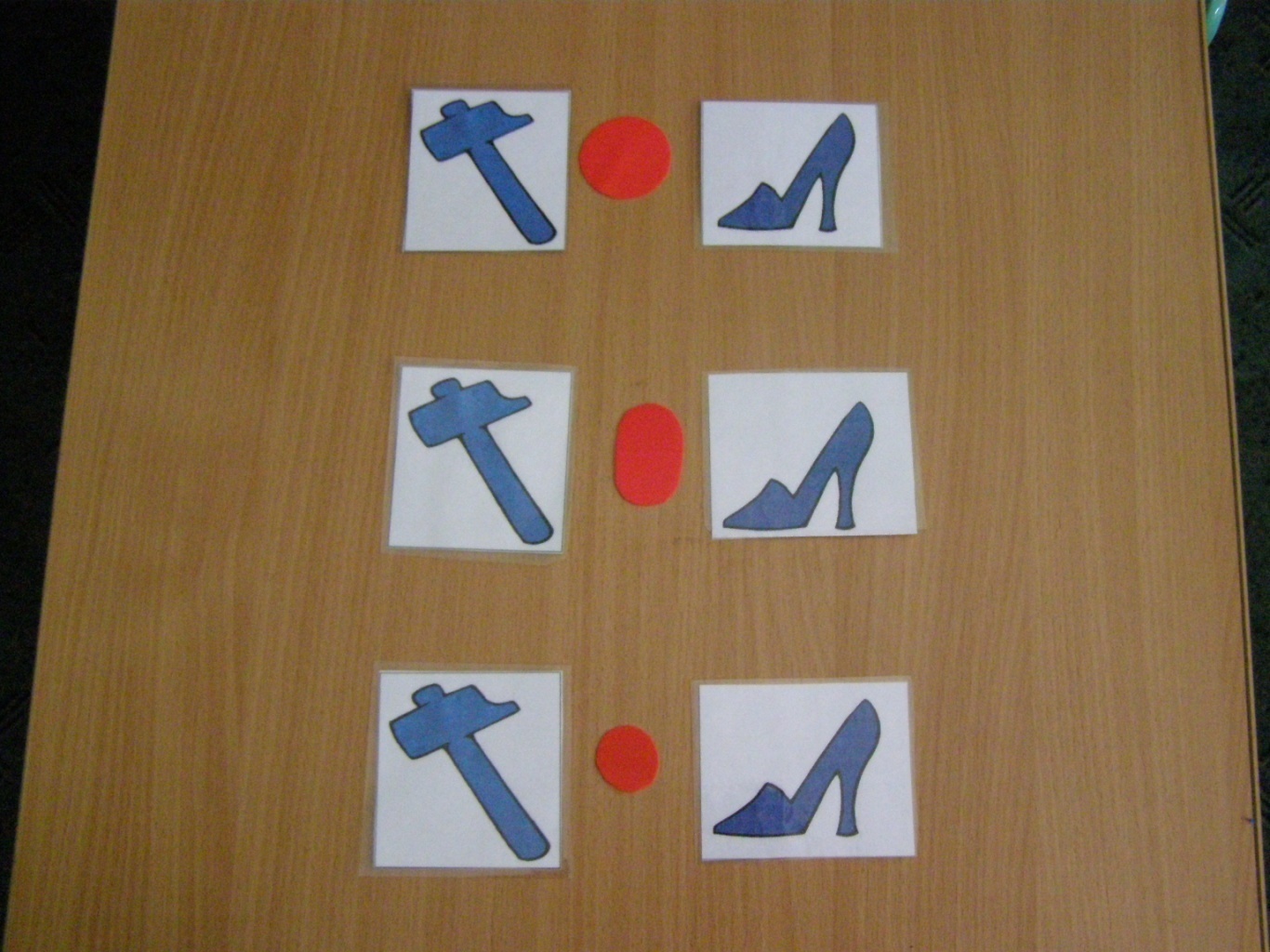 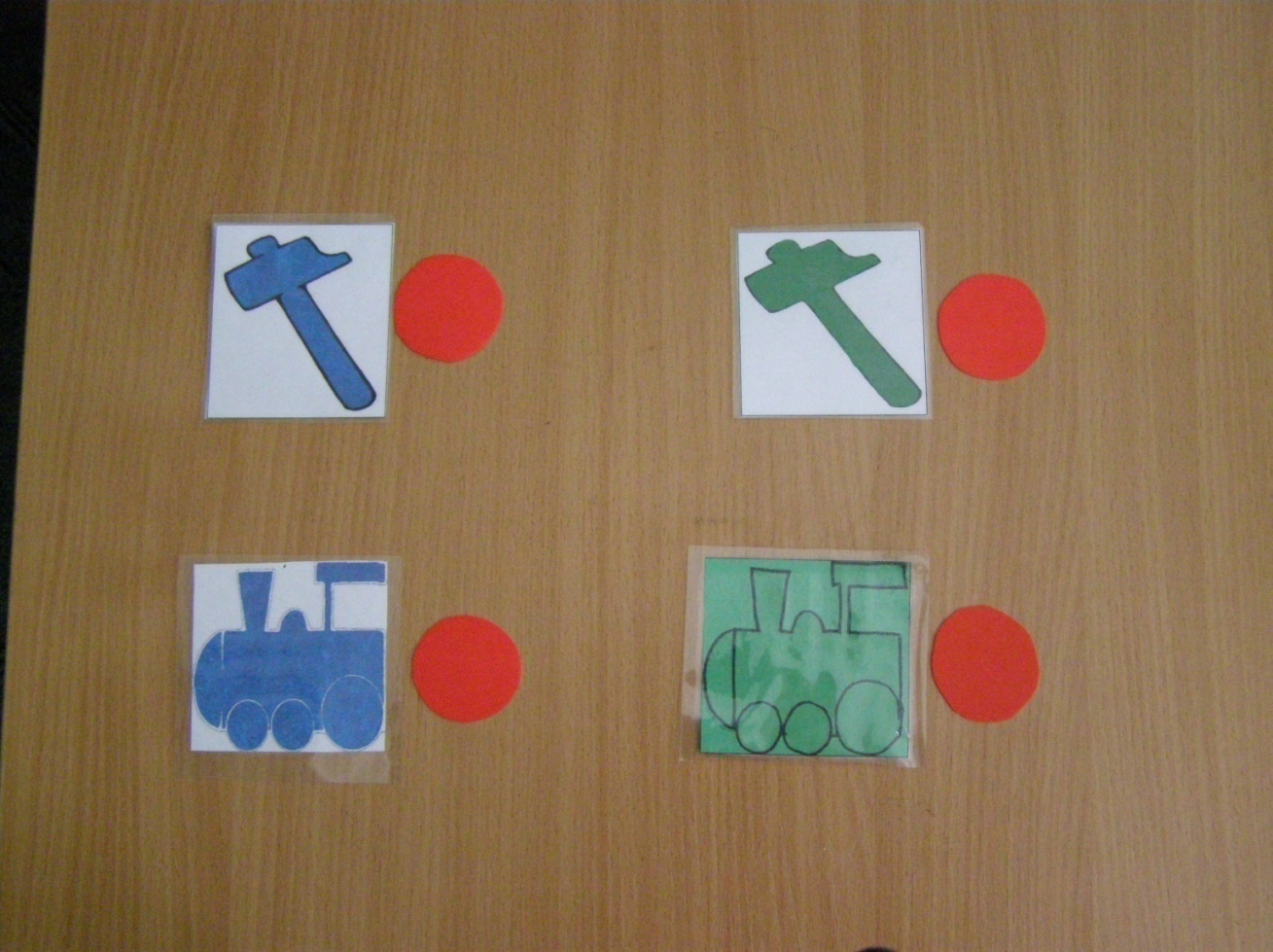 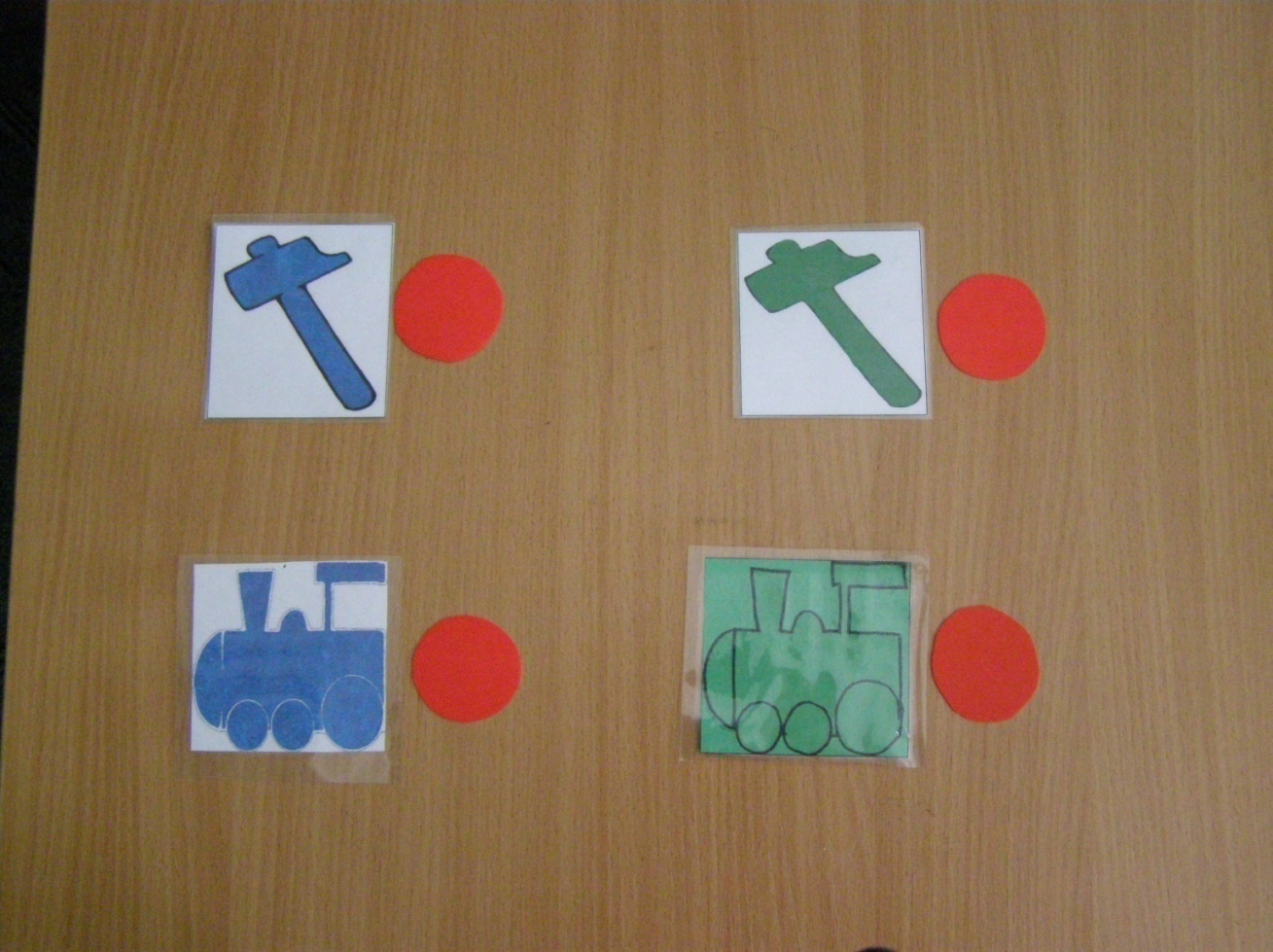 2 этап. Этап формирования слоговой структуры слова. (3 ступени, 20 упражнений)
1 ступень. Соотнесение звучания слов со зрительными символами гласных звуков, моделирующими их слоговой контур.
2 ступень . Воспроизведение сочетаний слогов со стечением согласных звуков.
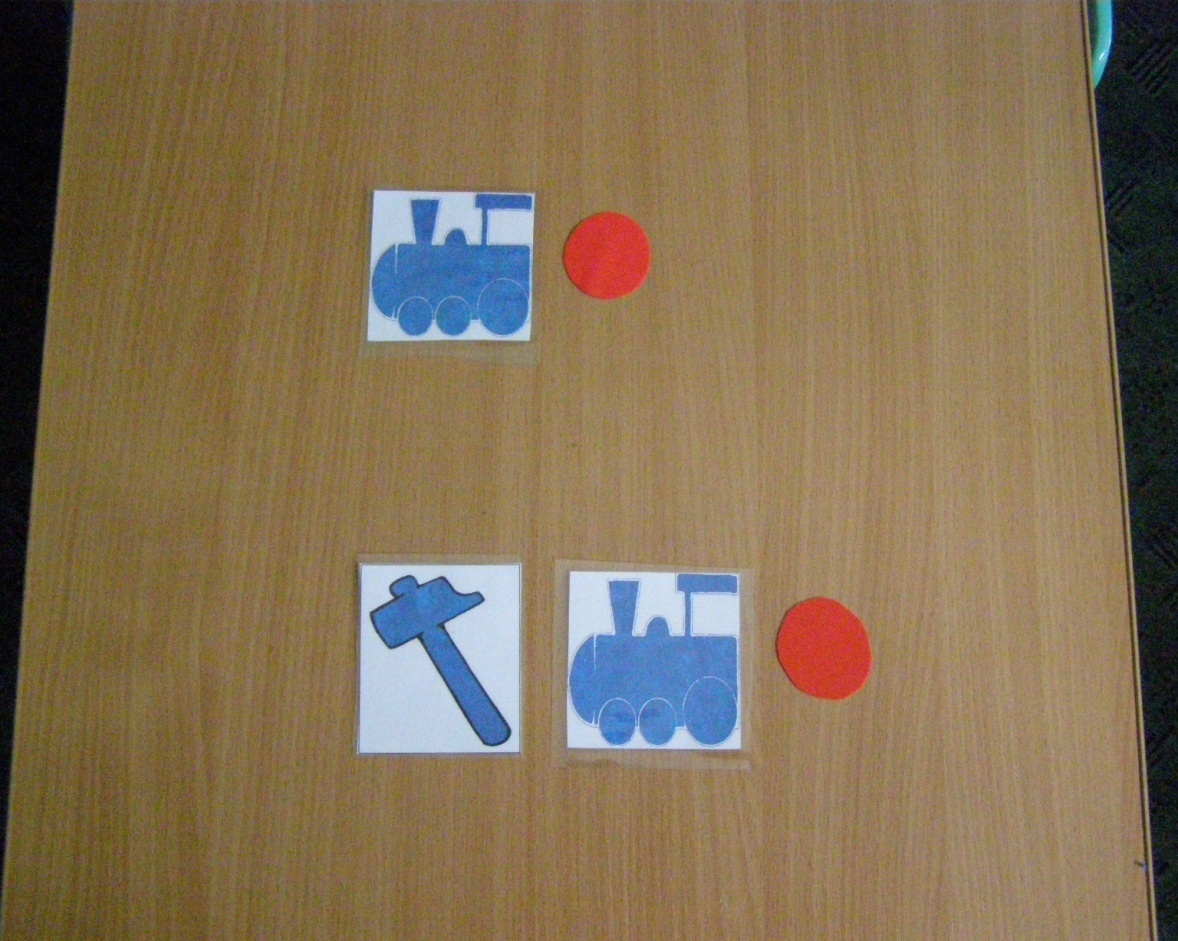 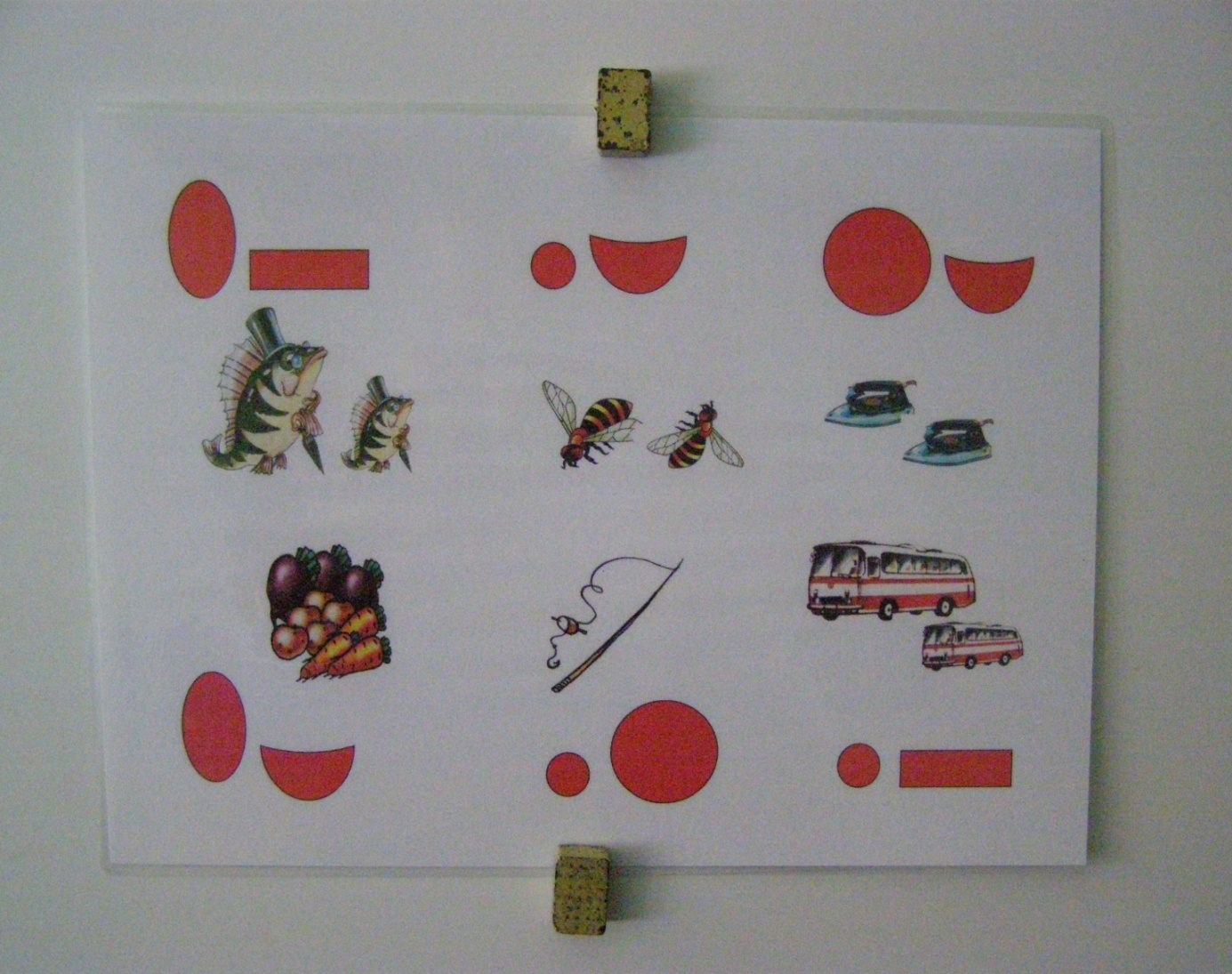 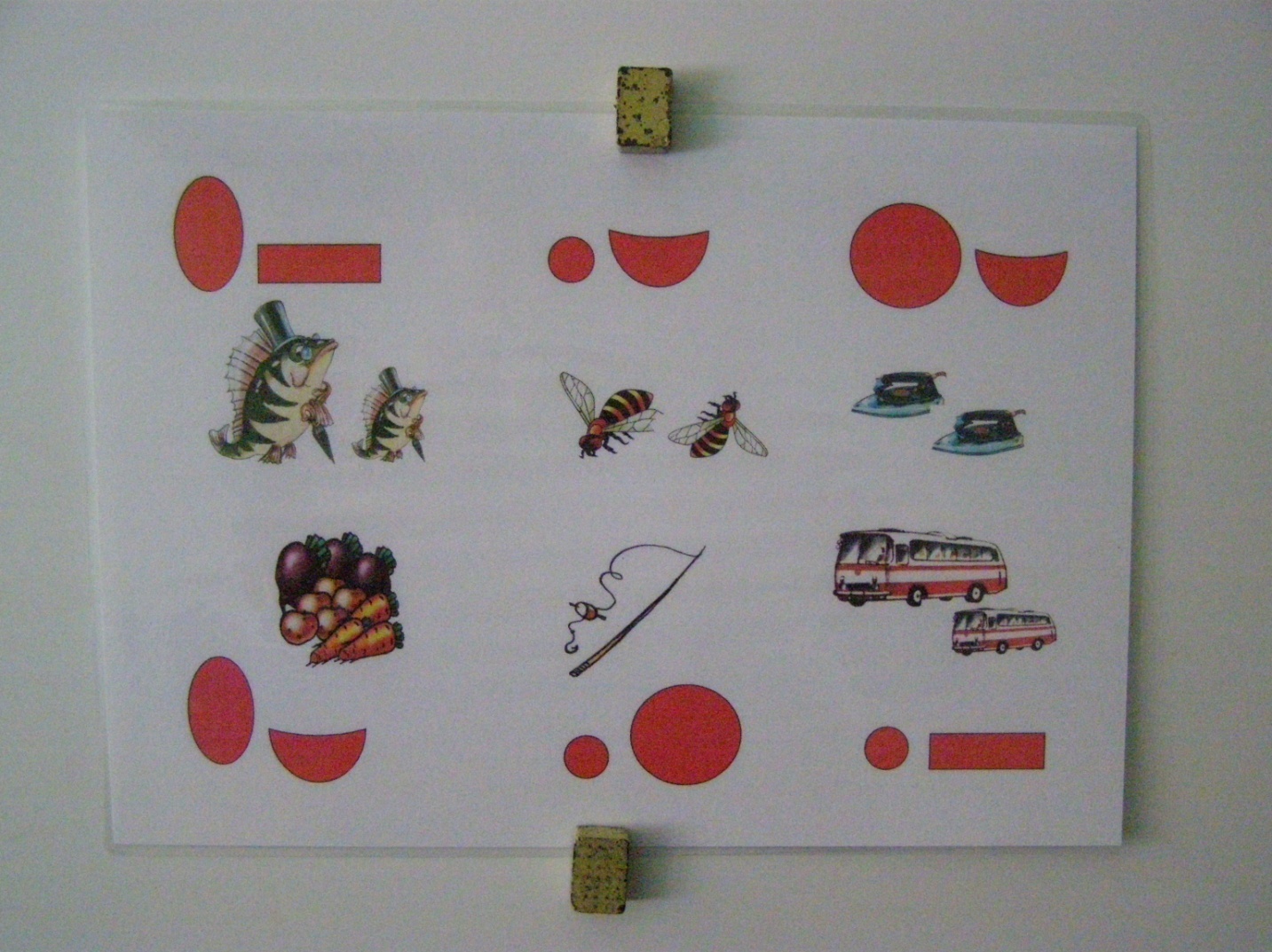 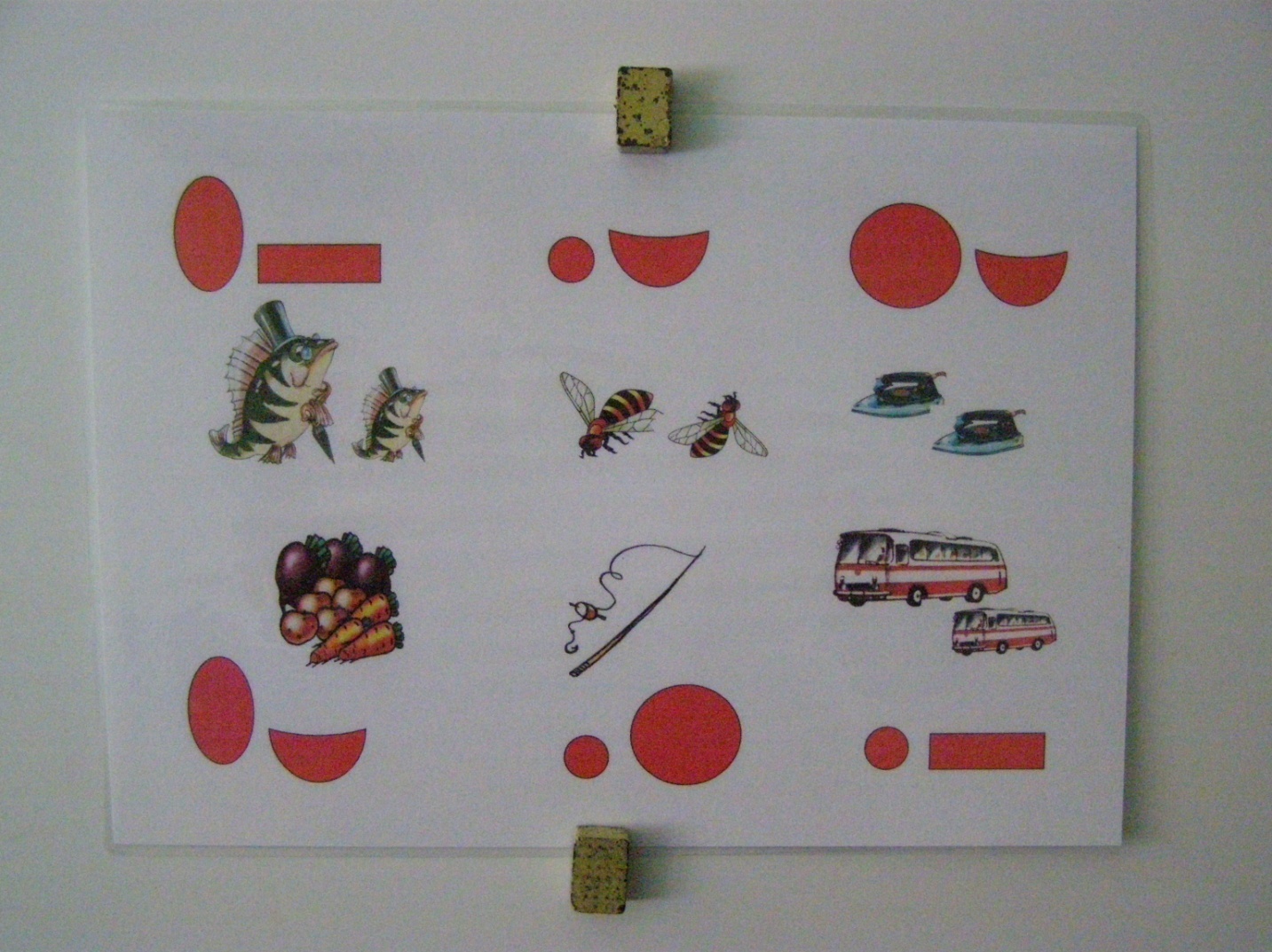 3-я ступень. Проговаривание слов (и их сочетаний) содержащих стечение согласных звуков
Четверушкина Н.С. Система коррекционных упражнений по преодолению нарушений слоговой структуры слова у детей дошкольного возраста
Вся система работы по коррекции нарушений слоговой структуры слова рассчитана на 2 учебных года (старшая и подготовительная группа).
        Речевой материал подобран в полном соответствии с программным документом Министерства образования РСФСР “Коррекционное обучение и воспитание детей 5-ти летнего возраста с общим недоразвитием речи” Т.Б.Филичевой и Г.В. Чиркиной. 

Сопутствующие цели:
Развитие слухового и зрительного внимания, памяти, логического мышления.
Расширение и активизация словарного запаса.
Формирование грамматического строя речи.
Большакова СЕ. Преодоление нарушений слоговой структуры слова у детей
В его основу  положен принцип системного подхода в коррекции речевых нарушений и классификация А.К. Марковой, которая выделяет 14 типов слоговой структуры слова по возрастающей степени сложности.
 

    5 этапов в работе по формированию слоговой структуры слова:
1 этап. Формирование предпосылок развития слоговой структуры слова
2 этап. Работа над гласными
3 этап. Работа над слогами
4 этап. Работа над слогами со стечениями согласных
5 этап. Работа над словами
1 этап. Формирование предпосылок развития слоговой структуры слова
Продуктивные виды деятельности
1 этап. Работа над гласными
При выполнении артикуляционной гимнастики, артикуляции гласных звуков выполняются соответствующие ручные позы









Ручная поза звука А         Ручная поза звука У             Ручная поза звука И
«Окошечко»                       «Трубочка»                             «Заборчик» 

Тренировка высоты, громкости, силы голоса и темпа произношения.
Работа над речевым дыханием.
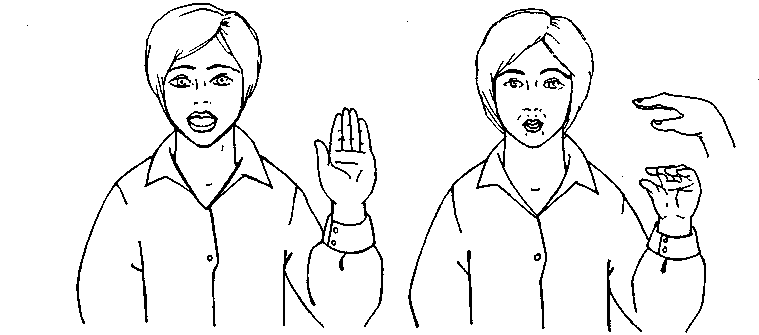 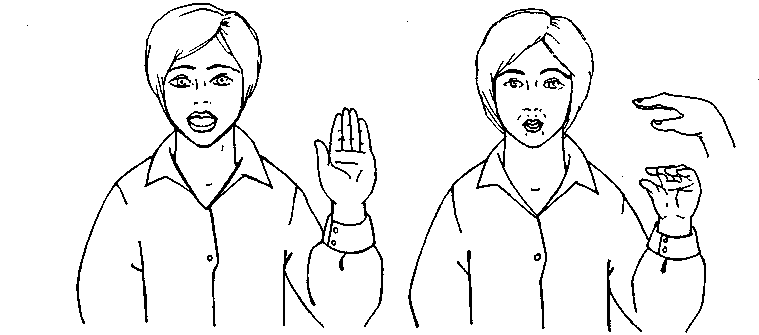 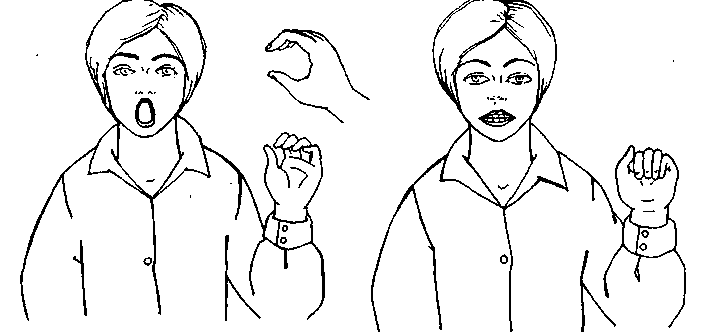 2 и 3 этап. Работа над слогами, слогами со стечение гласных
При произнесении звуков выполняются соответствующие ручные позы
                                      



                                       
                                       Ручная поза звука П
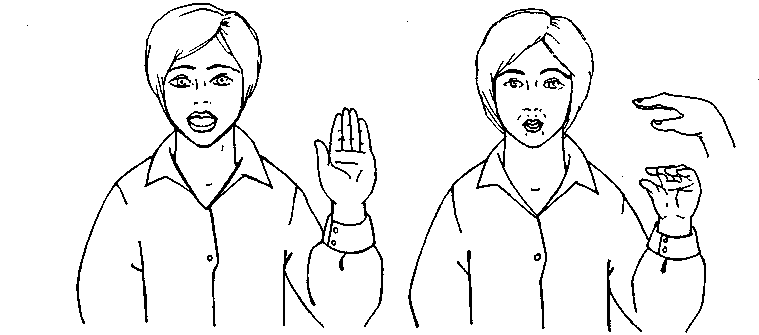 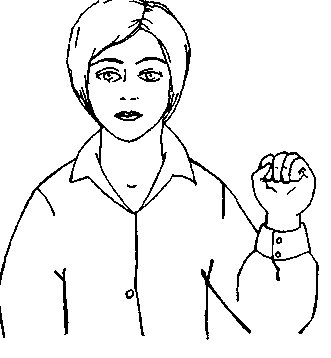 Ручная поза звука А
«Окошечко»
5. Работа над словами
I	этап
                     Упражнения на различение длинных и коротких слов
ФОРМИРОВАНИЕ СЛОГОВОЙ СТРУКТУРЫ СЛОВА И ПРЕДПОСЫЛОК ЕЕ СТАНОВЛЕНИЯ. Бабина Г.В., Сафонкина Н.Ю.
1 этап. Формирование пространственных представлений и оптико-пространственной ориентации

1. Коррекционная работа по развитию ориентации в собственном теле
2. Коррекционная работа по развитию ориентации в трехмерном пространстве
3. Коррекционная работа по развитию ориентации в двухмерном пространстве

2этап. Развитие моторных функций: пространственной организации и сложных
        параметров серийных движений и действий (динамических, темпоральных и других характеристик движений)

1. Совершенствование статико-динамических и темпо-ритмических параметров
2. Совершенствование статической и динамической координации 
движений пальцев рук общих движений и действий
3. Развитие статической и динамической координации пальцев рук и органов   артикуляции при выполнении совместных движений

3этап. Формирование слоговой структуры слова  (восприятие и проговаривание лексических единиц)

1. Развитие возможностей восприятия и воспроизведения
изолированных лексических единиц (гласных звуков, слогов и слов)
2. Развитие возможностей восприятия и проговаривания последовательностей
лексических единиц
3. Развитие возможностей восприятия и произношения слов различной слоговой сложности
Методика обследования состояния слоговой структуры слов (Бабина Г.В., Сафонкина Н.Ю.)
Методика коррекционной работы по преодолению нарушений слоговой структуры слов Агранович З.Е.
Основные направления логопедической работы:
-развитие речеслухового восприятия,
-развитие речедвигательных навыков.
Коррекционный этап
МЕТОДИКА РАБОТЫ ПО ФОРМИРОВАНИЮ СЛОГОВОЙ СТРУКТУРЫ СЛОВА У ДЕТЕЙ С ТЯЖЕЛЫМИ НАРУШЕНИЯМИ РЕЧИКурдвановской Н.В., Ванюковой Л.С.
Классификация продуктивных классов Курдвановской Н.В., Ванюковой Л.С. , разработанная А.К. Марковой (с изменениями):
Моторная алалия - системное недоразвитие экспрессивной речи, при котором нарушаются все компоненты речи:
 фонетико-фонематическая сторона, 
лексико-грамматический строй. 
Среди неречевых расстройств при алалии выделяют моторные, сенсорные, психопатологические симптомы

Нарушение слоговой структуры слова 
 у детей с моторной алалией: 

- встречается у всех детей , 

- является стойким,

удерживается  в процессе коррекции дольше, чем недостатки произношения отдельных  звуков,

отсутствие восприятия ритмичности построения речи 

 предшествует работе над звукопроизношением

- не поддается коррекции без подготовительного этапа

непостоянство искажений слоговой структуры слова (типов нарушений)  затрудняет целенаправленный процесс логопедического воздействия .

 развитие фонетической системы речи зависит от состояния словарного запаса, развитие словаря  оказывает положительное влияние на состояние фонетической системы алалика
Методика коррекционной работы по преодолению нарушений слоговой структуры слов у детей с моторной алалией
В коррекционной работе можно выделить два этапа:

1. Подготовительный (пропедевтический) этап. Формирование предпосылок развития слоговой структуры слова 

    Работа проводится на невербальном и вербальном материале.
 Цель: подготовить ребенка к усвоению ритмической структуры слов родного языка.
Пространственный фактор психической деятельности
Динамический фактор психической деятельности
Ритмический фактор психической деятельности

Авторы:  С.Е.Большакова, 
                  Бабина Г.В., Сафонкина Н.Ю. ,
                  Агранович З.Е.
                  Курдвановской Н.В., Ванюковой Л.С. 
2. Коррекционный этап
      Формирование слоговой структуры слова  или  формирование навыка правильного произнесения слов продуктивных классов.

    Работа ведется на вербальном материале.
 Цель: непосредственная коррекция дефектов слоговой структуры слов у конкретного ребенка.

Авторы:   Четверушкина Н.С. 
                              Ткаченко Т.А. 
                                С.Е.Большакова, 
                                Бабина Г.В., Сафонкина Н.Ю. ,
                                Агранович З.Е.
                                Курдвановской Н.В., Ванюковой Л.С.
Литература.
Курдвановская Н.В., Ванюкова Л.С. Формирование слоговой структуры слова: логопедические задания.
Бабина Г.В., Сафонкина Н.Ю.Слоговая структура слова: обследование и формирование у детей с недоразвитием речи. Учебно-методическое пособие.
Агранович З.Е. Логопедическая работа по преодолению нарушений слоговой структуры слов у детей.
Т.А.Ткаченко. Коррекция нарушений слоговой структуры слова.
Большакова СЕ. Преодоление нарушений слоговой структуры слова у детей:  Методическое пособие.  
Четверушкина Н. С. Система коррекционных упражнений по преодолению нарушений слоговой структуры слова у детей дошкольного возраста.  
Маркова А.К. Особенности усвоения слоговой структуры слова у детей, страдающих алалией.
Подготовили: 
учитель-логопед Мингулина Марина Петровна, 
учитель-логопед Толкачева Ольга Валерьевна.
Спасибо за внимание